Без паники: как сохранять эмоциональную стабильность
Начальник психологический службы Томского государственного университета (ТГУ) Азамат Найман разработал памятку о том, как вести себя во время карантина
1.Сведите к минимуму просмотр, чтение или прослушивание новостей, которые вызывают у вас беспокойство. Получайте информацию только из надежных источников, чтобы защитить себя и своих близких. Если вы чувствуете тревожность, рекомендуем установить несколько временных точек в течение дня, когда вы будете проверять новости из достоверных источников. Не доверяйте слухам – регулярно собирайте информацию с веб-сайта ВОЗ (Всемирная организация здравоохранения) и платформ местных органов здравоохранения, это поможет вам отличить факты от слухов. Факты помогут минимизировать страхи.

2. Защитите себя и поддерживайте других. Помощь другим в трудную минуту может принести пользу как человеку, получающему поддержку, так и помощнику. Например, поинтересуйтесь по телефону, как обстоят дела у соседей или людей из вашего сообщества, которым может потребоваться дополнительная помощь. Совместная работа в рамках одного сообщества может помочь создать солидарность в связи с COVID-19.
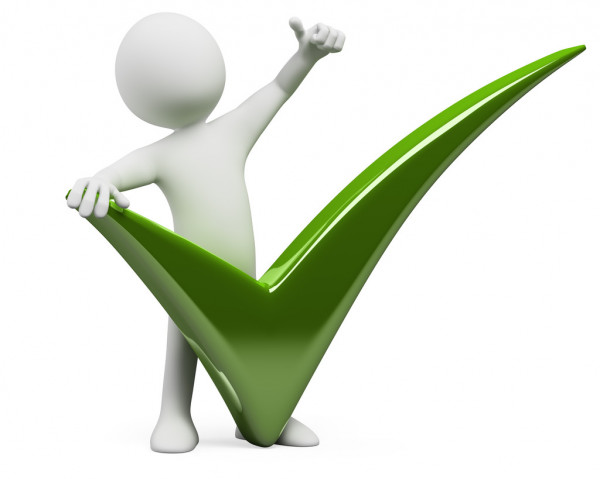 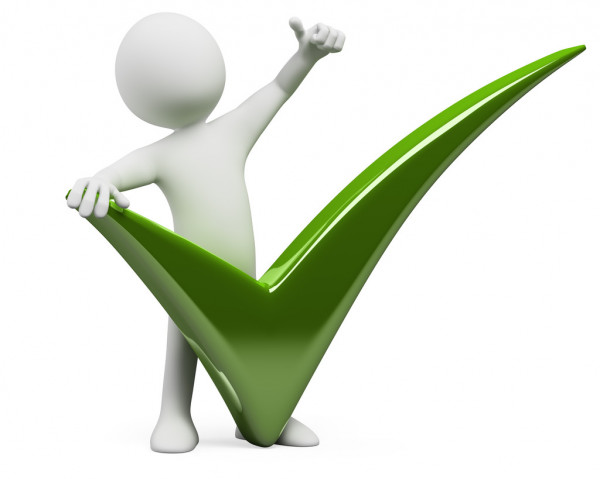 3. Если вы живете с детьми, которые начали бояться COVID-19, помогите им найти позитивные способы выражения чувств, таких как страх или грусть. У каждого ребенка есть свой способ выражения эмоций. Иногда участие в творческой деятельности, такой как игра или рисование, может облегчить этот процесс. Дети чувствуют облегчение, если они могут выразить и передать свои чувства в безопасной и благоприятной среде. Во время стрессов и кризисов дети обычно стремятся к большей привязанности и более требовательны к родителям. Обсудите COVID-19 с вашими детьми (или братьями и сёстрами), используя самый честный и соответствующий возрасту способ. Если у ваших детей есть проблемы, совместное решение может ослабить их беспокойство. Дети будут наблюдать за поведением и эмоциями взрослых, чтобы понять, как управлять своими эмоциями в трудную минуту.
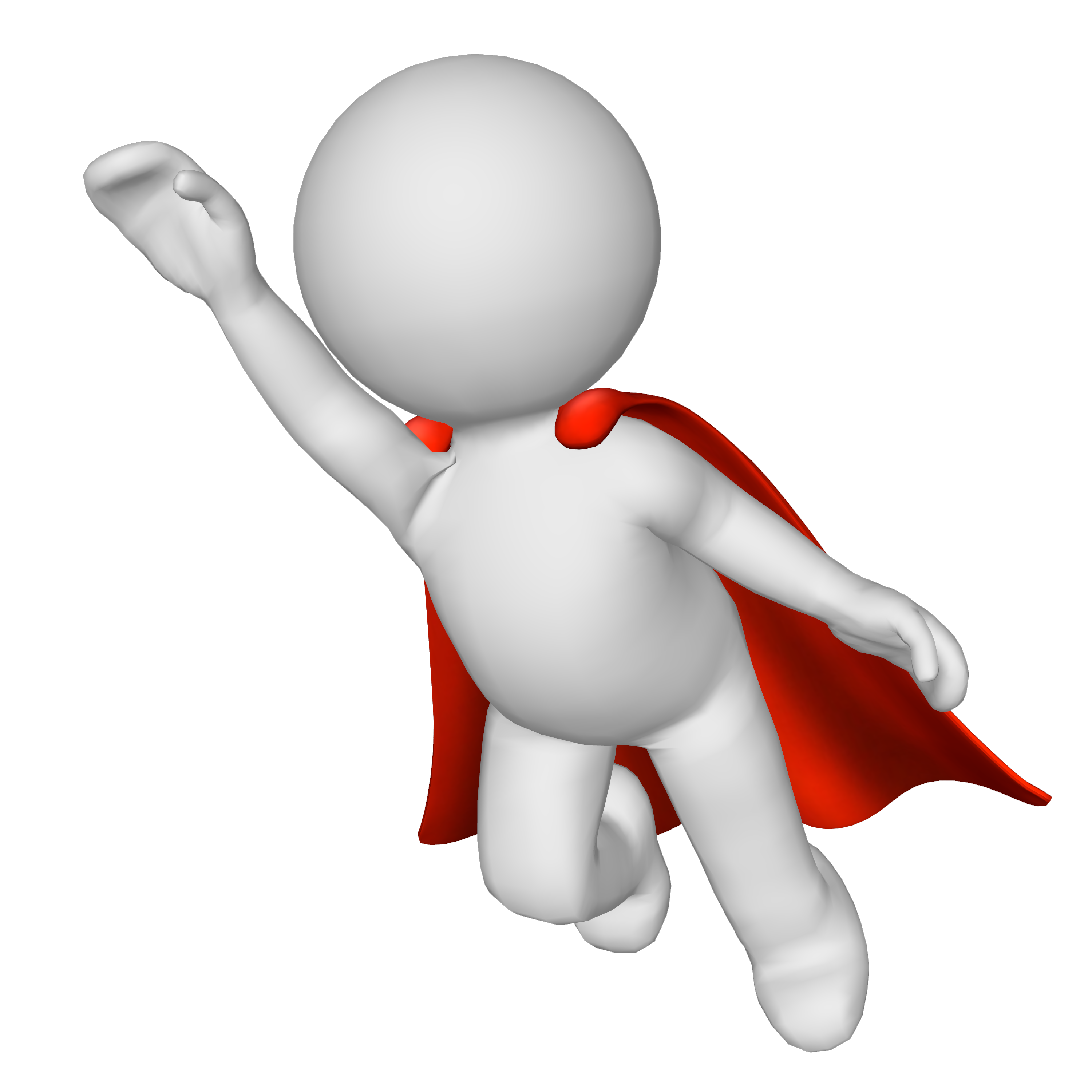 4. Пожилые люди, особенно в изоляции и имеющие когнитивные нарушения/деменцию, могут стать более тревожными, рассерженными, возбужденными и взволнованными во время вспышки/находясь в карантине. Постарайтесь обеспечить им практическую и эмоциональную поддержку. Поделитесь простыми фактами о том, что происходит, дайте четкую информацию о том, как снизить риск заражения, в словах, которые могут понять пожилые люди. Повторяйте информацию всякий раз, когда это необходимо. Инструкции должны быть изложены в четкой, краткой, уважительной и терпеливой форме. Также может быть полезным отображение информации в письменном виде или в виде картинок.
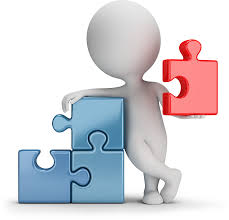 5. Если у вас есть проблемы со здоровьем, убедитесь, что у вас есть доступ к любым лекарствам, которые вы используете в настоящее время. Активируйте свои социальные контакты, чтобы при необходимости вам оказали помощь.

6. Будьте готовы и заранее узнайте, где и как получить медицинскую помощь, если это будет необходимо. Убедитесь, что у вас есть двухнедельный запас лекарств, которые могут вам потребоваться.

7. Практикуйте ежедневные физические упражнения для выполнения дома, на карантине или в изоляции, чтобы поддерживать физическую активность.

8. Оставайтесь на связи и поддерживайте свои социальные сети. Если органы здравоохранения рекомендовали ограничить ваш физический социальный контакт для сдерживания вспышки, вы можете оставаться на связи через электронную почту, социальные сети, видеоконференции и телефон.
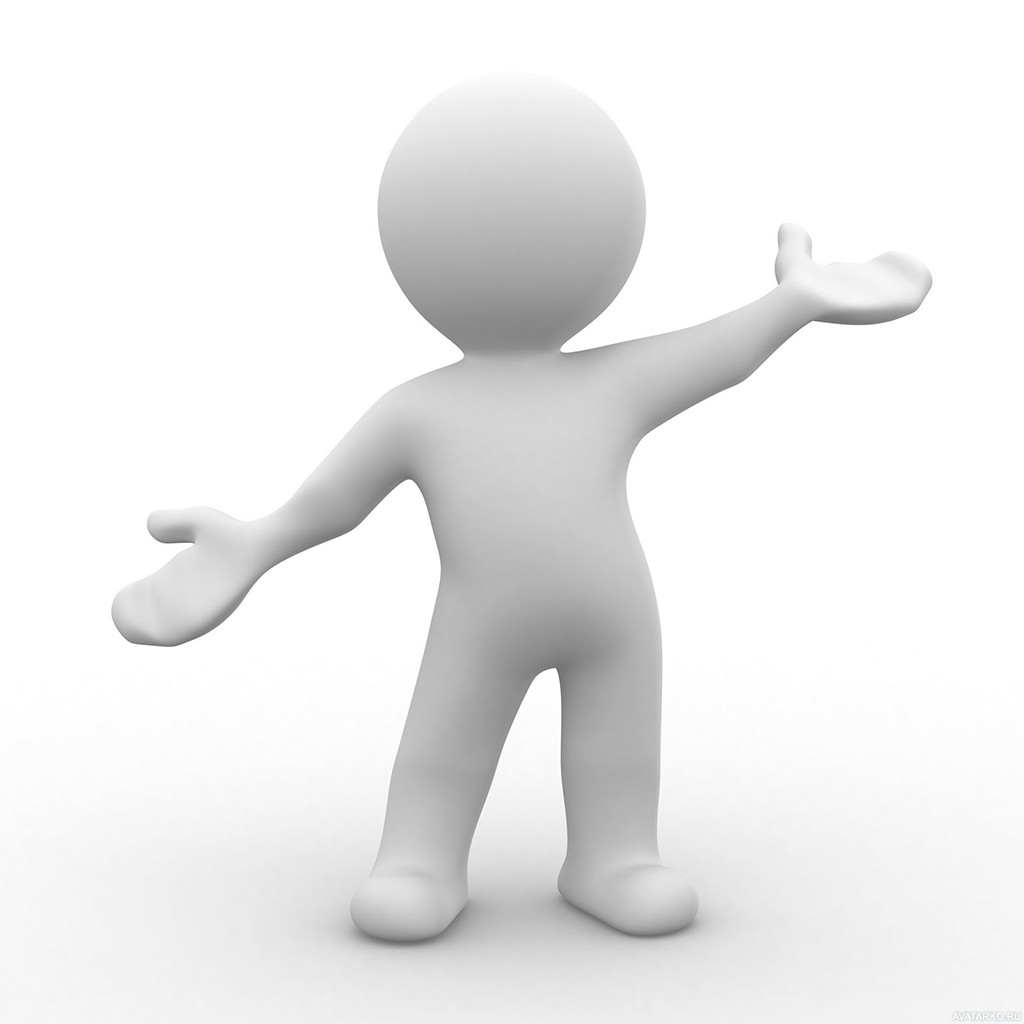 Как сохранить семью на карантине
Советы психолога Людмилы Петрановской
психолог, педагог и публицист
Это надолго

Очень важно понимать, что ситуация с изоляцией, скорее всего, будет длиться не один месяц, и лучше настроиться именно на такой сценарий уже сейчас. Не надо думать, что как-нибудь несколько дней переживете и все будет как раньше. Это вряд ли. И пока вы в этой изоляции, не ставьте себе нереальных целей: дети должны сделать все уроки, а вы – выучить наконец иностранный язык. Сейчас задача-максимум для каждого из нас – просто провести это время по возможности без потерь. А правильными приобретениями может стать качественное общение с близкими. Может быть, после этих разговоров вы сможете понять, что сделает вашу совместную посткарантинную жизнь лучше.
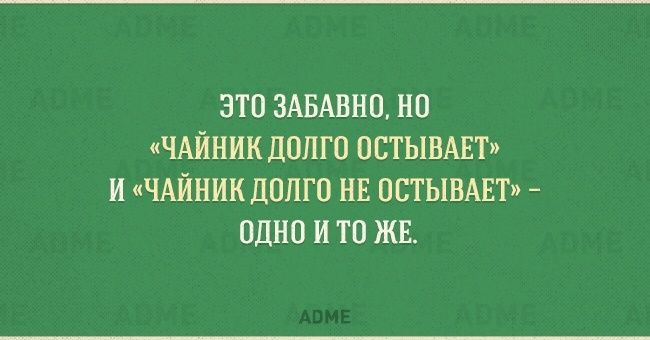 Стабильность помогает

Важно оставить все, что можно, таким, как было до карантина. Не нужно добавлять непривычные для вашего распорядка дня дела. Не ходите целый день в домашней одежде, следите за сном, обязательно делайте хоть какую-то физкультуру и играйте с детьми, чтобы они ночью крепко спали.
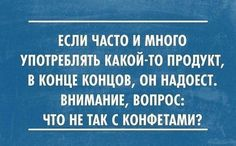 Бережно к себе

Сейчас главный наш ресурс – это наше эмоциональное состояние. Если мы будем в позитивном настроении, сохраним чувство юмора, будем сочувствовать друг другу, то проживем это время без особых драм и потерь. Если вы чувствуете приступы раздражения – не копите, найдите способ помочь себе. Кому-то в такие моменты лучше побыть одному, переключиться, а кому-то, наоборот, важно, чтобы его в это время обняли и выслушали – найдите, что поможет именно вам. Старайтесь сразу заметить, что вам становится эмоционально нехорошо, и попросите помощи у других членов семьи. Важно не допускать ситуации, когда эмоции выходят из-под контроля, потому что в замкнутом пространстве это просто опасно.
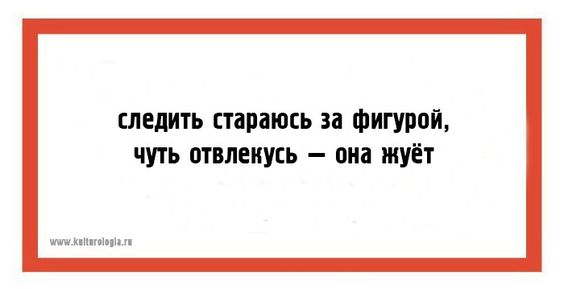 Учеба  детей

Родителям не нужно строить всю свою жизнь вокруг учебы детей. И  не надо мучить себя из-за того, что вы обязаны их заставлять. Неизбежно кто-то отстанет от школьной программы. Отнеситесь к ситуации рационально. Что можно - вы делаете. Обратите внимание на дополнительные учебные ресурсы, пусть дети посмотрят познавательные развивающие видео .
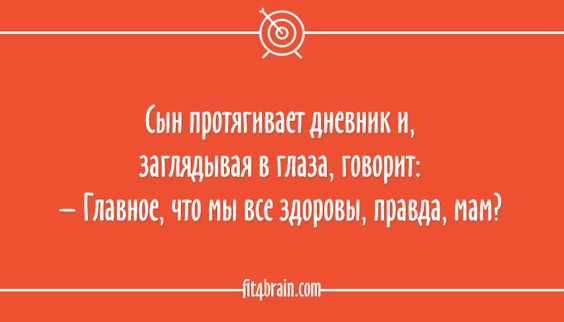 Любимые дела в приоритете

Если вас раздражает бытовая рутина, лучше ее бросить. Ничего не случится, если вы не вымоете всю посуду прямо сейчас. Лучше сделайте что-то приятное для себя: примите душ, заварите вкусный чай, включите любимую песню. Почувствуете себя лучше и вернетесь к делам. Еще одна важная эмоциональная поддержка – общение по видеосвязи с теми, кто далеко: родственниками, друзьями, коллегами.
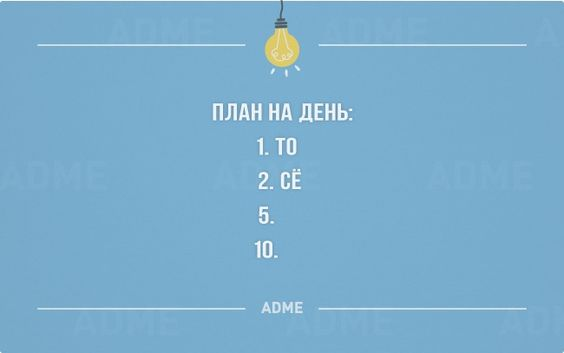 Правильно распределите роли

Новые условия могут изменить ваши привычные семейные роли. Нужно сесть всем вместе и обсудить ваши обязанности. Главный ресурс сейчас – это рабочие взрослые. На них большая нагрузка, стоит подумать, какие бытовые задачи можно перераспределить между другими членами семьи. И помощь детей по дому сейчас может быть даже важнее, чем их попытка сделать на отлично все школьные задания.
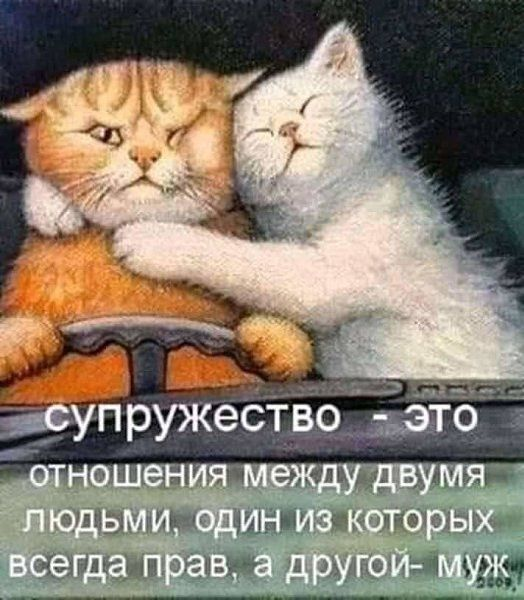 Составитель: педагог- психолог Семенюк С.П